Mehmonxona adminstratori( porte) ish faoliyati.
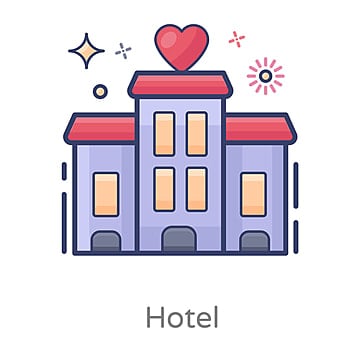 Mehmonxona faoliyatida qabul qilish va joylashtirish xizmatining o’rni  qanday ?
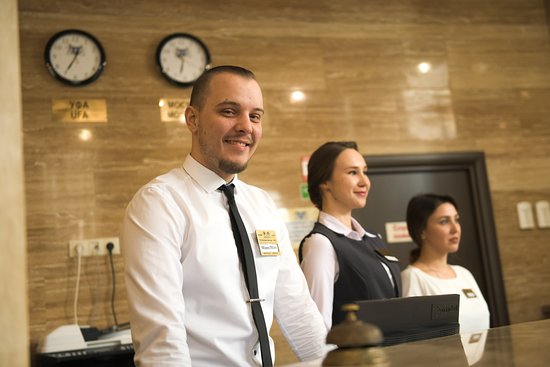 Mehmonxonada qulaylik yaratish
Mehmonlarni ro’yhatga olish
Xonalarni taqsimlash
Turar joy  bilan ta'minlash
Mehmonlar haqida g'amxo'rlik qilish
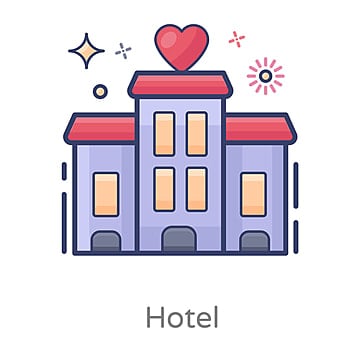 Qabul qilish va joylashtirish xizmati mehmonxonaning yuzi hisoblanadi. Umuman olganda, mehmonxonaning birinchi, eng kuchli taassurotlari ko'p jihatdan mehmonni qanday qabul qilishiga va kerakli rasmiyatchilik va so'rovlar qanchalik tez bajarilishiga bog'liq va bu ijobiy bo'lib qolishi juda muhimdir.
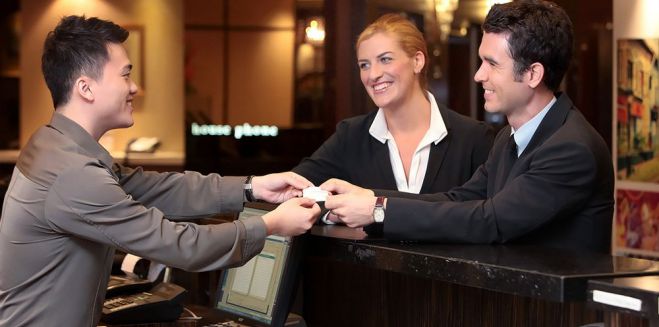 Qabul qilish va joylashtirish xizmatining asosiy maqsadlari va strategiyalari mehmonlarga eng yuqori sifatli xizmatlarni taqdim etish, shuningdek, bandlik ulushini va mehmonxona foydasini oshirishdan iborat.
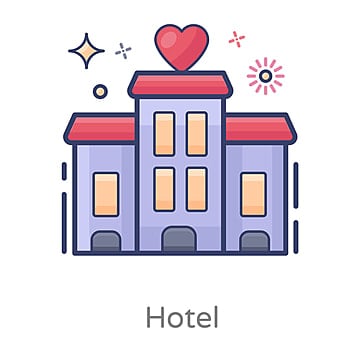 Qabul qilish va joylashtirish xizmati: vazifalari
xonalarni sotish, mehmonlarni ro'yxatga olish va xonalarni taqsimlash; 

bron qilingan buyurtmalarni qayta ishlash; 

mehmonlar uchun  barcha turdagi xizmatlarni muvofiqlashtirish; 

mehmonlarni mehmonxona, mahalliy diqqatga sazovor joylar va mehmonni qiziqtirgan boshqa ma'lumotlar bilan ta'minlash; 

mehmonxona ma’muriyatini xonalar sonidan foydalanish bo'yicha aniq ma'lumotlar bilan ta'minlash (xonalar holati to'g'risida hisobot); 

ko'rsatilgan xizmatlar uchun to'lov hujjatlarini (hisob-kitoblarni) tayyorlash va berish hamda  mehmonlar bilan yakuniy hisob-kitoblarni amalga oshirish.
Qabul qilish va joylashtirish xizmati uchun talablar
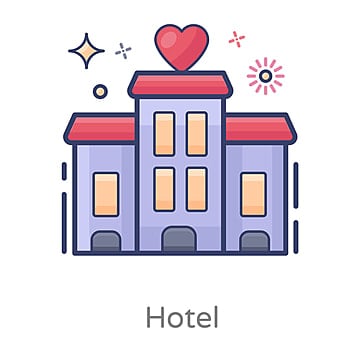 qabul qilish va joylashtirish xizmati mehmonxonaga kirish joyi yaqinida joylashgan bo'lishi kerak. Mehmonxona qabulxonasi juda katta bo'lsa, u holda tegishli belgilar bilan jihozlangan bo'lishi kerak yoki mijozlarni mehmonxona xodimlari kutib olishlari kerak. 
mijozlarni ro'yxatdan o'tkazish peshtaxtasi toza bo’lishi va u yerda  keraksiz narsalar bo’lmasligi kerak. U aniq funktsional hududga ega bo'lishi kerak - mehmonlar uchun ma'lumot , axborot materiallari va mehmonxona xodimlarining shaxsiy buyumlari bilan aralashmasligi kerak.
qabul qilish va joylashtirish xizmati xodimlari mehmonxonaning  maxsus kiyimlarida  chiroyli kiyingan, chiroyli ko'rinishga ega bo'lishi kerak, albatta kosmetikadan foydalangan holatda , ammo me'yorida. Qabulxona xodimlari o'zlarini to'g'ri tutishlari va iloji boricha ochiq va samimiy bo'lishlari kerak.
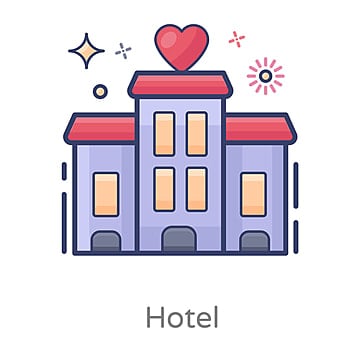 Qabul qilish va joylashtirish xizmati
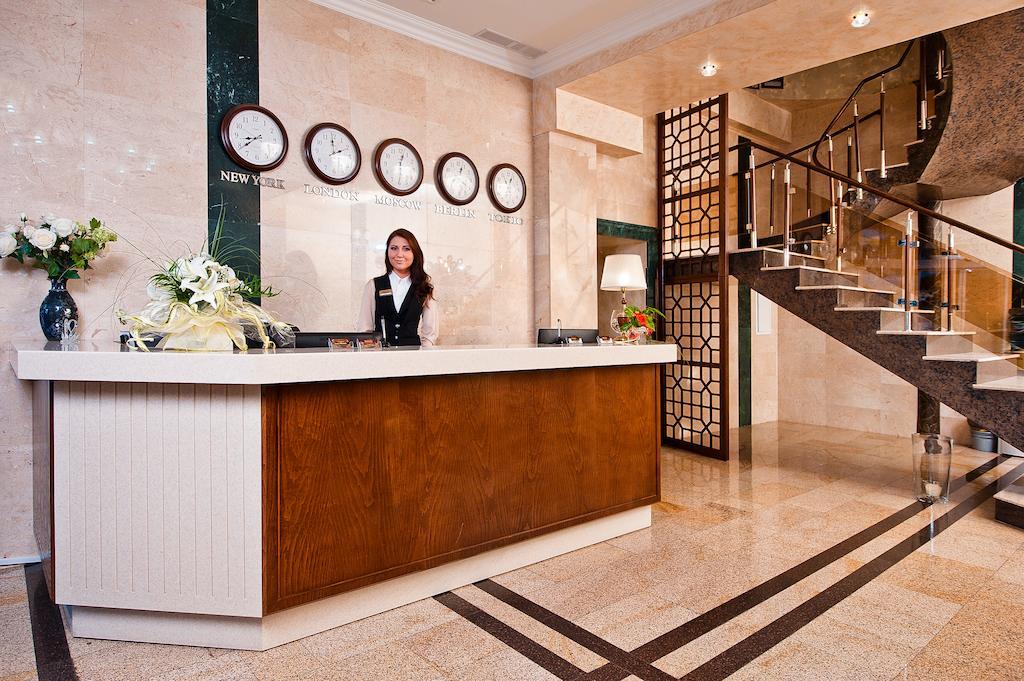 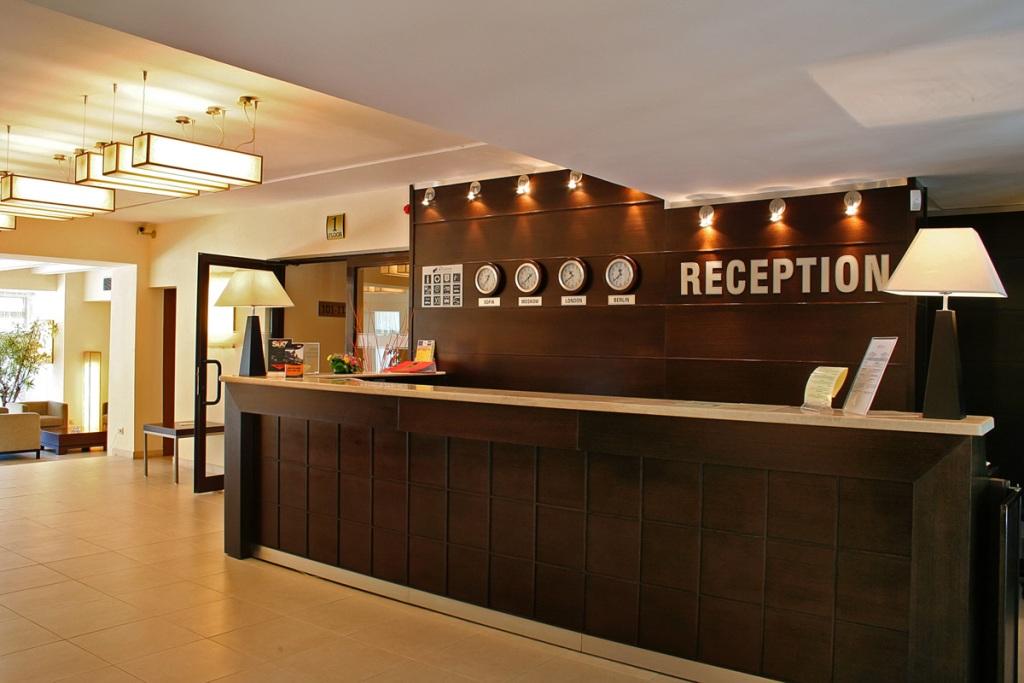 Muhim!!! Qabul qilish stoli -  mehmonxonaning "yuzi". RESEPTION mehmonlarda qoldiradigan birinchi taassurot ularning mehmonxonaga bo‘lgan munosabatini, yana shu joyda qolish istagini belgilaydi, uni do‘stlariga tavsiya qiladi.
Qabul qilish va joylashtirish xizmatining  umumiy tuzilmasi
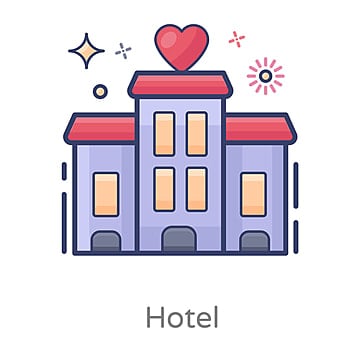 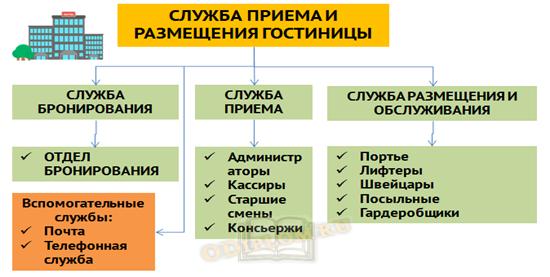 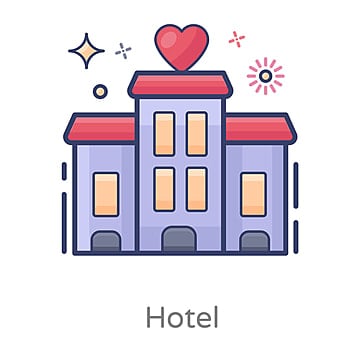 Qabul qilish xizmati tuzilmasi
Qabul qilish xizmati menejeri xizmat ishini boshqaradi, xodimlar va mijozlar o'rtasida yuzaga kelgan asosiy masalalar va ziddiyatli vaziyatlarni hal qiladi, xizmat ishini hisobga oladi va nazorat qiladi, kirish va pasport-viza rejimiga rioya etilishini nazorat qiladi. 
Bosh  ma'mur (smenada bosh) turistik guruhlar va ommaviy  kelish ishtirokchilarining o'z vaqtida joylashtirilishini ta'minlaydi, rasmiy hujjatlarning to'g'ri yuritilishi, uning saqlanishi, arxiv holati uchun javobgardir va mehmonxona xodimlari va mijozlar o'rtasidagi nizolarni bartaraf etish choralarini ko'radi. 
Mehmonxona ma'muri ("peshtaxta ortidagi odam", resepshionist, ro'yxatga oluvchi).Mehmonxona xodimi bo'lib, uning vazifalariga quyidagilar kiradi: mehmonlarni kutib olish va ro'yxatga olish, joylashtirish (xonalarni ajratish), mehmonni qachon mehmonxonani tark etishini hisoblash, mijozlarga g'amxo'rlik qilish, mehmon xonalarining kalitlarini berish va ularning xavfsizligini nazorat qilish, mehmonlarning savollariga javob berish, pochta va xabarlar bilan ishlash, favqulotda  vaziyatlarda harakatlarni tashkil etish, mehmonlarni kutib olish va jo’nab ketishini tashkillashtirish.
Qabul qilish va joylashtirish xizmati: Mehmonlarga xizmat ko'rsatish jarayoni
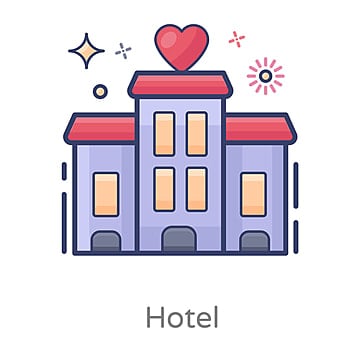 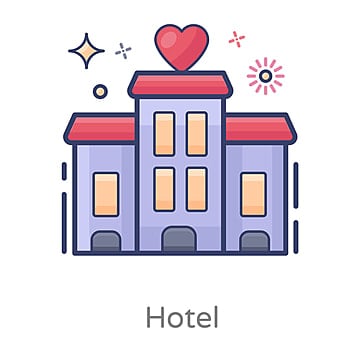 Qabul qilish va joylashtirish  xodimlari uchun mehmondo'stlik qoidalari qanday?
tabassum- va siz  tabassum bilan javob berasiz;
odamlar bilan gaplashish, albatta,ularni ismi bilan chaqirish;
optimist bo'ling- sizning hayotga bo'lgan munosabatingiz boshqalarga ta'sir qiladi;
mehmonlarga hech qachon yo'q demang, lekin faqat: "Men yana tekshirib ko’raman“ deyishni unutmang.
mehmonlarga hurmat bilan munosabatda bo'ling , go'yo ular sizni uyingizda mehmondek;
tozalik - talab qilinadi,chunki tozalik  mehmonxona haqida taassurot paydo qiladii;
puxtalik -ishonchni uyg'otadi;
mehmondo'stlik- shou-biznes, ommaviy tadbirlarni tashkil qilish san'ati va mahoratini  ko’rsatish, mahsulotni yuz ifodasi  bilan ko'rsata olishi  kerak;
sifatga yo'naltirilgan bo'ling: xizmat sifati - birinchi navbatda, tezlikka  esa  tajriba orqali erishiladi.
har doim eng yaxshilarning eng yaxshisi bo'ling-sizni hech kim ko'rmasa ham;
Choy-chaqani mehmon roziliki bilan qabul qiling-mehmon xursand bo'ladi. Hech qachon choy-chaqa so'ramang.
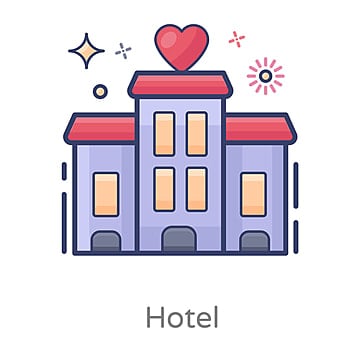 Adminstrator qanday shaxsiy fazilatlarga ega bo’lishi kerak?
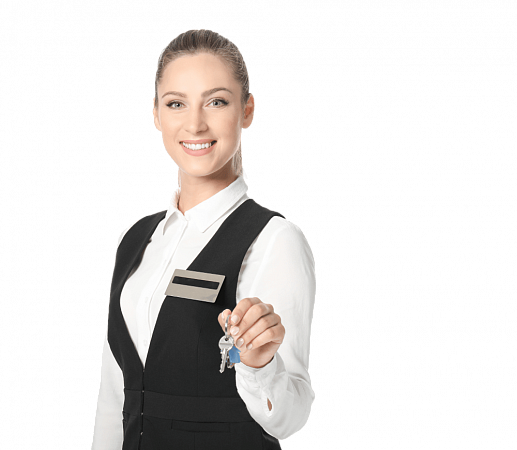 professional xulq-atvor;
xushmuomalalik;
mehmondo'st munosabat;
ehtiyotkor va yoqimli ko'rinish: kiyim, soch turmagi, poyafzal;
mehnatsevarlik,xayrixohlik,diqqatlilik, mas'uliyat, mehnatsevarlik, odoblilik,aniqlik, energiya;
Na’muna bo’la oladigan og'zaki va yozma nutq, tashkilotchilik qobiliyati.
Administrator: kasbning xususiyatlari
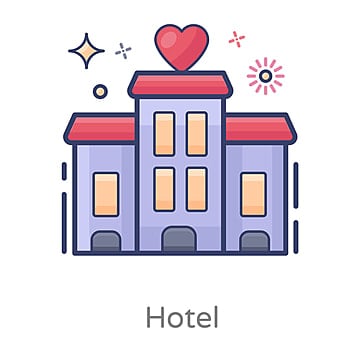 Administrator lavozimi odamlar bilan 24/7 rejimida ishlashni o'z ichiga oladi, va bir tomondan, bu mehmonlar (uchrashish, kutib olish, taklif qilish, maslahat berish, mehmonxonada yong'in xavfsizligi qoidalari bo'yicha ko'rsatmalar berish, nizoli vaziyatni hal qilish va boshqalar.),boshqa tomondan, xodimlar (mehmonxonaning barcha bo'limlari faoliyatini muvofiqlashtirish, xodimlar uchun vazifalar va ularning bajarilishini nazorat qilish).

Administrator ishi smenada (kuniga 8-12 soat),va xodim butun smenani tik oyoqda turib o'tkazadi. Boshqa tegishli nuqta -psixologik stressning kuchayishi.
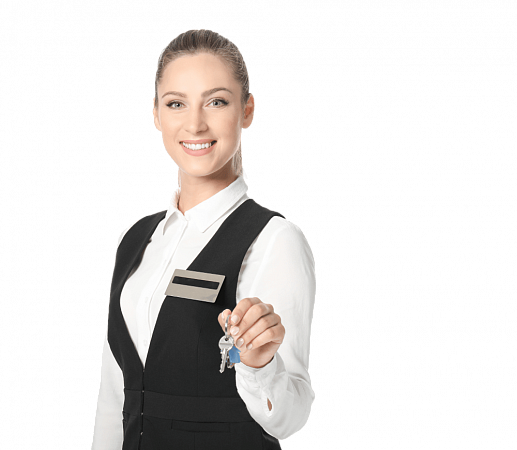 Administrator mutaxassislar toifasiga kiradi, qabul qilish xizmati menejeriga (yoki bosh ma'murga) hisobot beradi, mehmonxona direktorining buyrug'i bilan tayinlanadi va ishdan olinadi. Administrator o'rta kasbiy ma'lumotga ega bo'lishi kerak
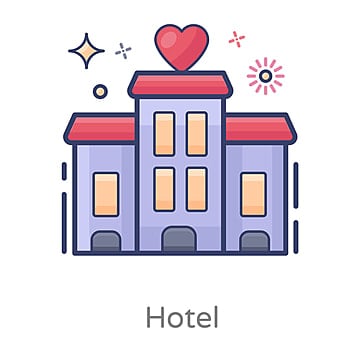 Administrator talablari
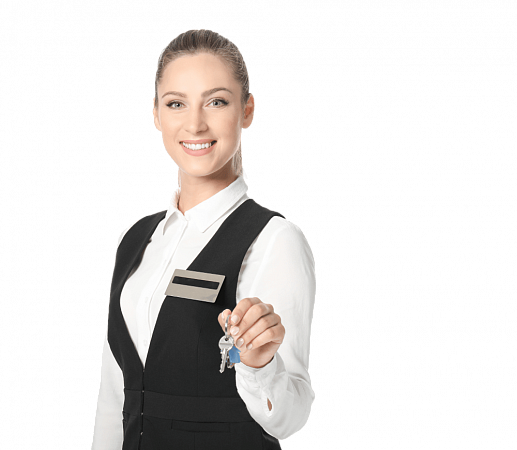 asosiy kasbiy tayyorgarlik;
amaliy egallab turgan lavozimiga muvofiq ish tajribasi;
mehnat qonunchiligi asoslarini bilish;
tegishli faoliyatda standartlar va qoidalarga rioya qilish; 
kasbiy xulq-atvor etikasini bilish va ularga rioya qilish;
 birinchi tibbiy yordam ko'rsatish qobiliyati va nogironlarga xizmat ko'rsatishda maxsus bilim va ko'nikmalarga ega bo'lishi; 
chet tillarni bilish
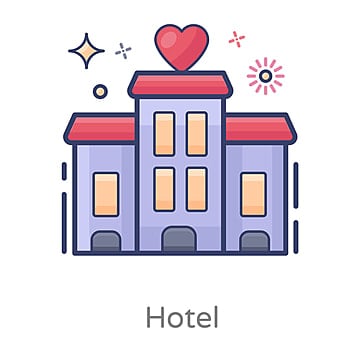 Administrator: ish majburiyatlari
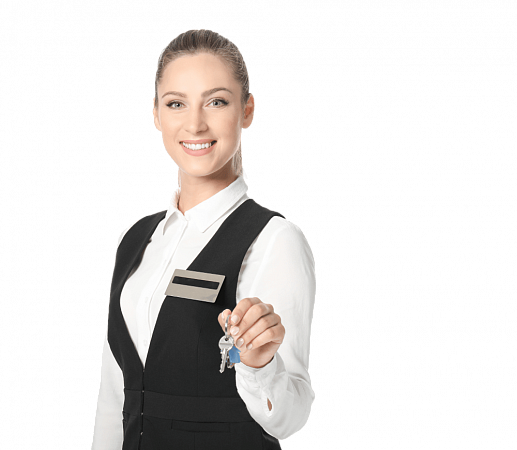 xonalarni bron qilish ;
mehmonlar bilan uchrashish;
mijozlarni ro'yxatga olish, joylashtirish va ro’yhatdan chiqarish;
tomonlarning o'zaro hisob-kitoblari;
hisobot hujjatlarini tayyorlash;
mehmonxona xizmatlari va ulardan foydalanish imkoniyatlari haqida shaxsan va telefon orqali maslahat berish;
mijozlarga xizmat ko'rsatish sifatini nazorat qilish;
mijozlarni xonalarda yashash qoidalariga rioya qilishlarini nazorat qilish;
kadrlar faoliyatini muvofiqlashtirish;
ziddiyatli vaziyatlarni hal qilish.
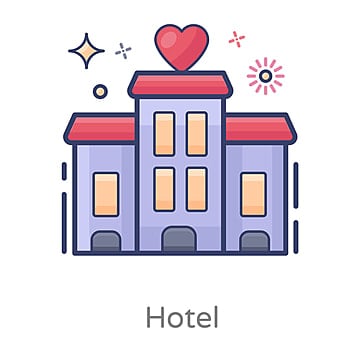 Administrator: huquq va majburiyatlar
huquqiga ega:
quyidagilarga javobgar:
Mehmonxona xodimlaridan o'z faoliyatini amalga oshirish uchun zarur bo'lgan ma'lumotlarni olish.
O'z faoliyati masalalari bo'yicha takliflarni bevosita rahbariga ko'rib chiqish uchun kiritadi.
Qabul qilish xizmati rahbaridan (yoki bosh ma'murdan) rasmiy vazifalarni bajarish uchun zarur bo'lgan tashkiliy-texnik shartlarni va belgilangan hujjatlarning bajarilishini ta'minlashni talab qilish.
O‘zbekiston Respublikasi qonun hujjatlarida belgilangan ijtimoiy kafolatlar va imtiyozlar.
Yillik to'lanadigan ta'til .
Mehmonxona rahbariyati tomonidan o'tkaziladigan o'quv seminarlarida ishtirok etish.
O‘zbekiston Respublikasining mehnat qonunchiligida nazarda tutilgan boshqa huquqlar.
Funktsional vazifalarni bajarmaslik yoki lozim darajada bajarmaslik.
O'z vazifalarini bajarish holati to'g'risida noto'g'ri ma'lumotlar berish.
Tashkilot bosh direktorining va bevosita rahbarning buyruqlari va ko'rsatmalariga rioya qilmaslik.
Tashkilot va uning xodimlari faoliyatiga tahdid soladigan xavfsizlik qoidalari, yong'in va boshqa qoidalarning aniqlangan buzilishlarini bartaraf etish choralarini ko'rmaslik.
Mehnat va ishlash intizomiga rioya qilmaslik
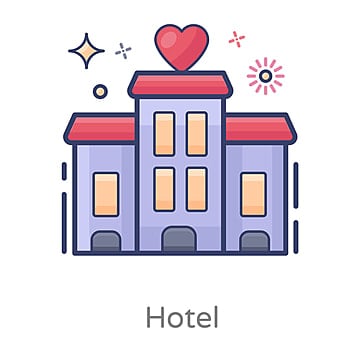 Administrator nimani boshqaradi?
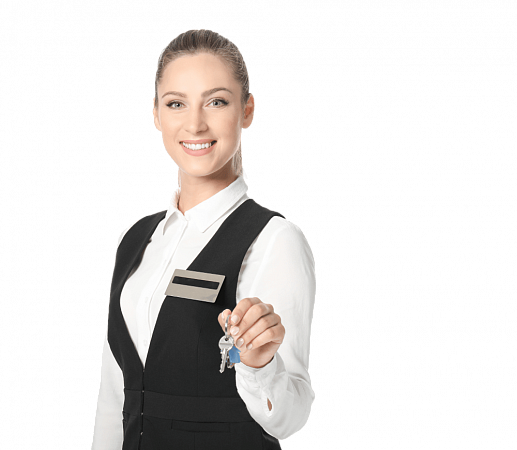 Administrator mehmonxonaning ichki hujjatlarini yaxshi bilishi kerak: ustav, ichki tartib-qoidalar, mehmonxona direktorining buyruqlari va ko’rsatmalari, o'z lavozim vazifalari, shuningdek, "Administrator“ning professional standarti. Bundan tashqari, odob-axloq qoidalarini yaxshi  bilishi kerak (salomlashish qoidalarini bilish ayniqsa muhimdir: ketma-ketlik, qo'l siqish qoidalari, og'zaki so'zlar va boshqalar).
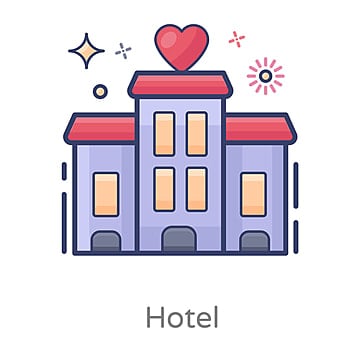 Administrator: tashqi ko'rinish va shaxsiy gigiena talablari
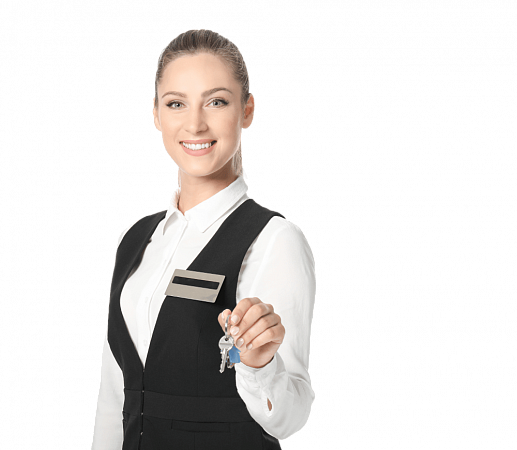 Sochlari toza bo'lishi, chiroyli tarzda kesilgan va taralgan bo’lishi kerak.
Makiyaj nozik bo'lishi kerak, sezilmaydigan. Tirnoqlar - toza, qisqa, manikurli bo’lishi kerak ,  uzun tirnoqlar taqiqlangan.
Zargarlik buyumlaridan  minimal darajada saqlanishi kerak. Ular kichik va ehtiyotkor bo'lishi kerak..
Parfumeriyadan foydalanish o'rtacha bo'lishi kerak va kuchli hidga yo'l qo'yilmaydi.
Oyoq kiyimlari qulay bo'lishi kerak, yaxshi holatda va tozalangan bo’lishi lozim.
Shaxsiy gigiena vositalari me'yorida qo'llanilishi va bezovta qilmasligi kerak. 
Xodimlarning nafasi doimo yangi bo'lishi va bezovta qilmasligi kerak. 
Kiyimi toza va dazmollangan bo'lishi kerak. 
Majburiy nom nishonini taqish
Translated from Russian to Uzbek - www.onlinedoctranslator.com
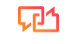 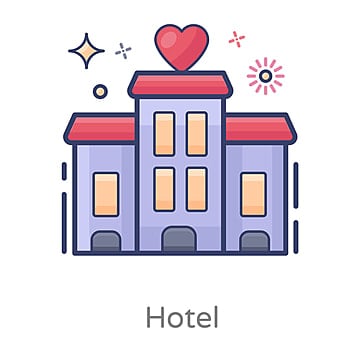 MUHIM!!! Eslatma!!!
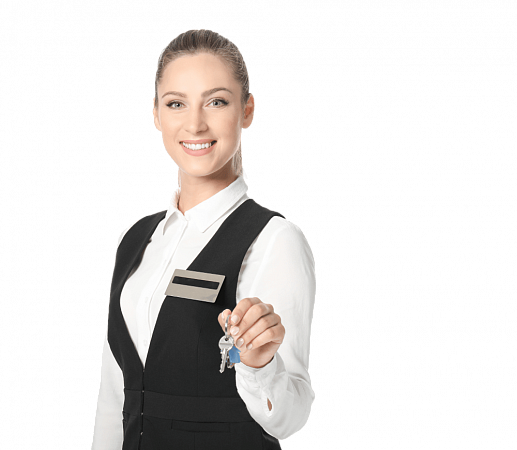 Ish vaqtida taqiqlangan:
mobil telefon yoningizda bo’lganida, ovozli signal o'chirilgan bo'lishi kerak;
mehmon joylarida va ish joyida mobil telefonda gaplashish;
Saqich o’rniga nafasni yangilash uchun maxsus plastinkalar  tavsiya etiladi;
Ish vaqtida yeb-ichish.
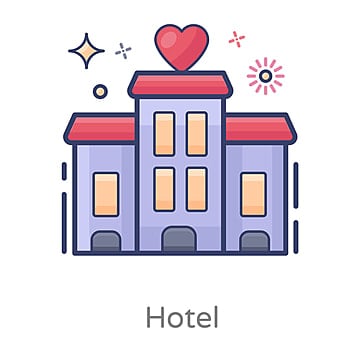 MUHIM!!! Eslatma!!!
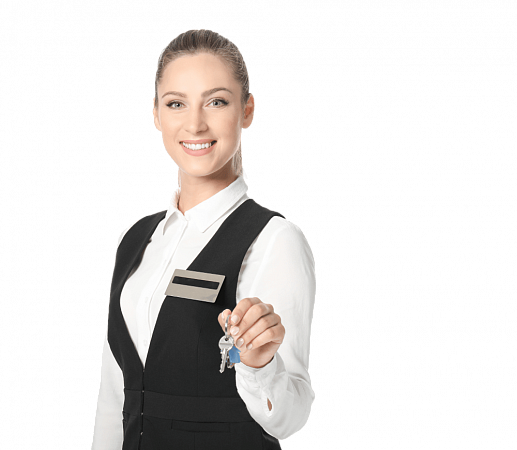 Administratorning professional qiyofasi yuqori sifatli xizmat ko'rsatishning muhim tarkibiy qismi, shuningdek, mehmonxona hamkasblari va mehmonlariga hurmat belgisidir.
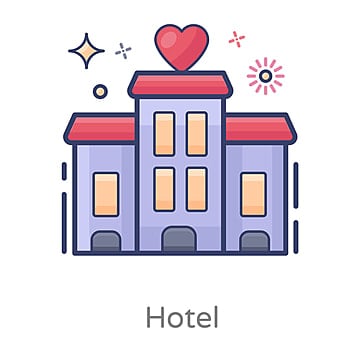 Administrator: martaba istiqbollari
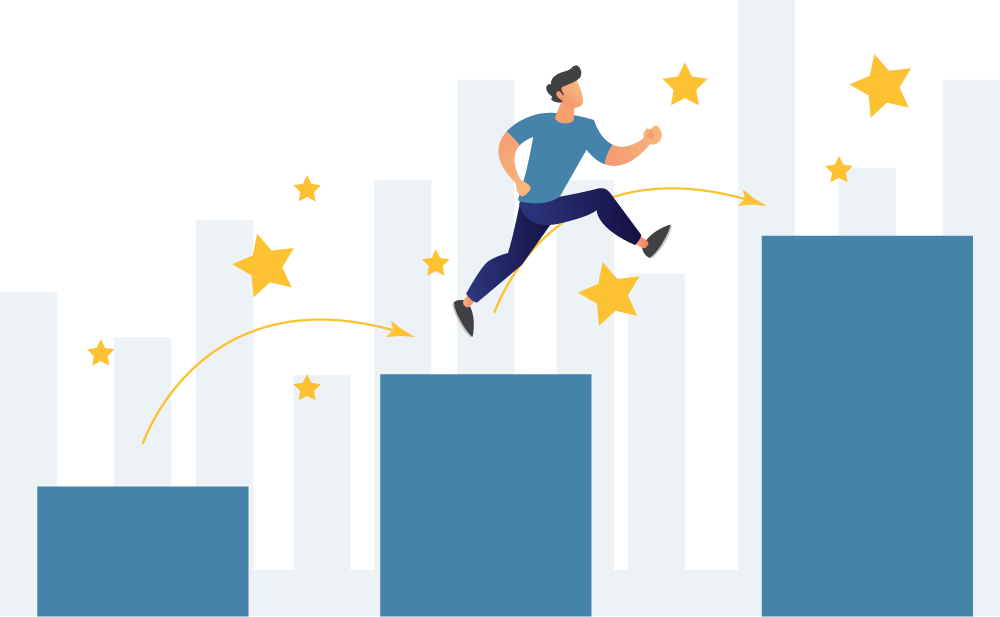 administratordan mehmonxona direktorigacha
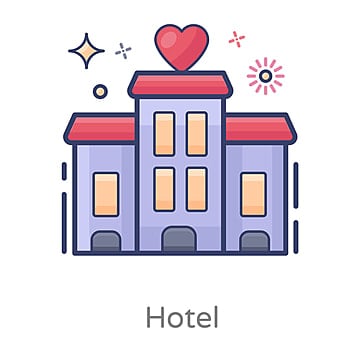 Adminstrator bo'lishning qanday ijobiy va salbiy tomonlari bor?
Ijobiy tomonlari
Salbiy tomonlari
Yaqin va yaqin kelajakda kasbga bo'lgan  yuqori talab;
Muloqot psixologiyasini bilish va muloqot qobiliyatlarini rivojlantirish;
Ish vaqtida ingliz tilini yaxshilash imkoniyati;
Kasbga maxsus va tor ma'lumotsiz kirish (ba'zi mehmonxonalar ham talabalarni qabul qiladi);
Karera o'sishi;
Mehmonxona biznesini "ichkaridan" tushunish
Smenada "oyoq ustida" ishlash (smenada 8-12 soat);
Ishning intensivligi, ayniqsa yuqori mavsumda;
Nafaqat o'z harakatlari uchun, balki unga bo'ysunuvchi xodimlarning harakatlari uchun ham javobgarlik;
Norozi mehmonlarning kichik va katta muammolarini doimiy ravishda hal qilish
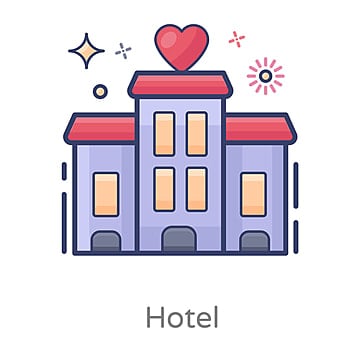 Xonani bron qilish
Guruh bron qilish - yuridik shaxslardan kelgan mehmonlar uchun buyurtma berish xonalari, ularning tartibida 5 dan ortiq xona mavjud.
Individual bron qilish - yuridik shaxslardan (sayohat kompaniyasi) emas, balki xususiy shaxs sifatida mehmon uchun xonani bron qilish, xonalarning soni 5 tadan oshmaydi.
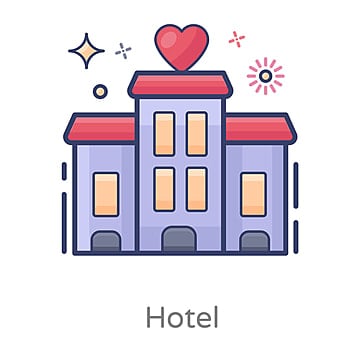 Mehmonxona xonasini bron qilish usullari:
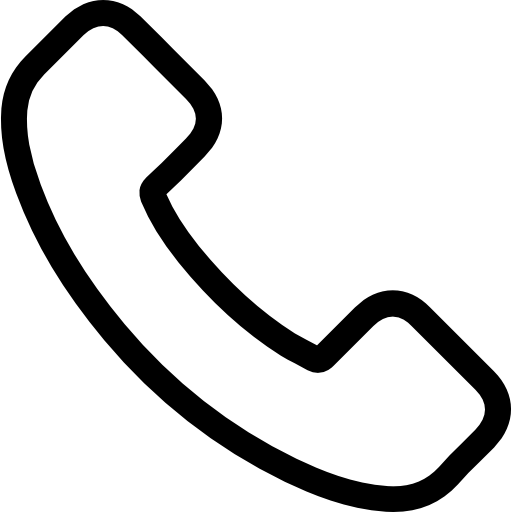 Hali ham dolzarb bo'lgan an'anaviy usul, ayniqsa zamonaviy mobil qurilmalarning imkoniyatlarini hisobga olgan holda. Shu bilan birga, siz xodimdan mehmonxona haqida barcha kerakli qo'shimcha ma'lumotlarni olishingiz mumkin, ammo mijozda bronni yozma tasdiqlovchi hujjat yo'q.
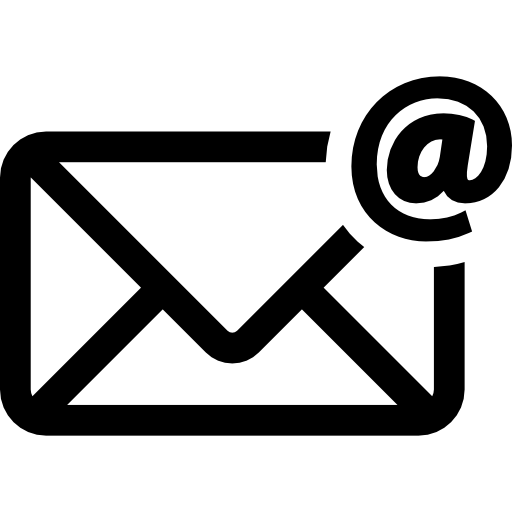 Yozma murojaat fakti va unda aniq ma'lumotlar mavjud bo'lgan qulay va sodda usul. Mehmonxonaning elektron pochta manzilini olish ham qiyin emas.
Bunday holda, bron qilish Internet orqali mehmonxonaning veb-saytida ham, qidiruv tizimida ham amalga oshirilishi mumkin. Eng mashhur usul, uning asosiy afzalliklaridan biri bu turli to'lov tizimlaridan foydalangan holda, bron uchun to'lovni darhol amalga oshirish qobiliyatidir.
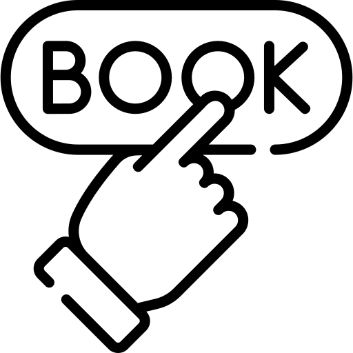 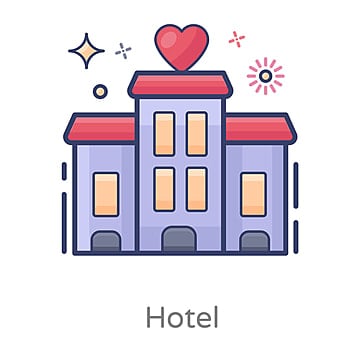 Onlayn bron qilish tizimlari
Eng mashhur Internet manbalari:

Bronlash tizimlari orasida - ostrovok.ru, booking.com, agoda.com;

Qidiruv tizimlariga Hotellook.ru va HotelCombined.com kiradi;

Milliy bron qilish tizimi – Mebooking.uz
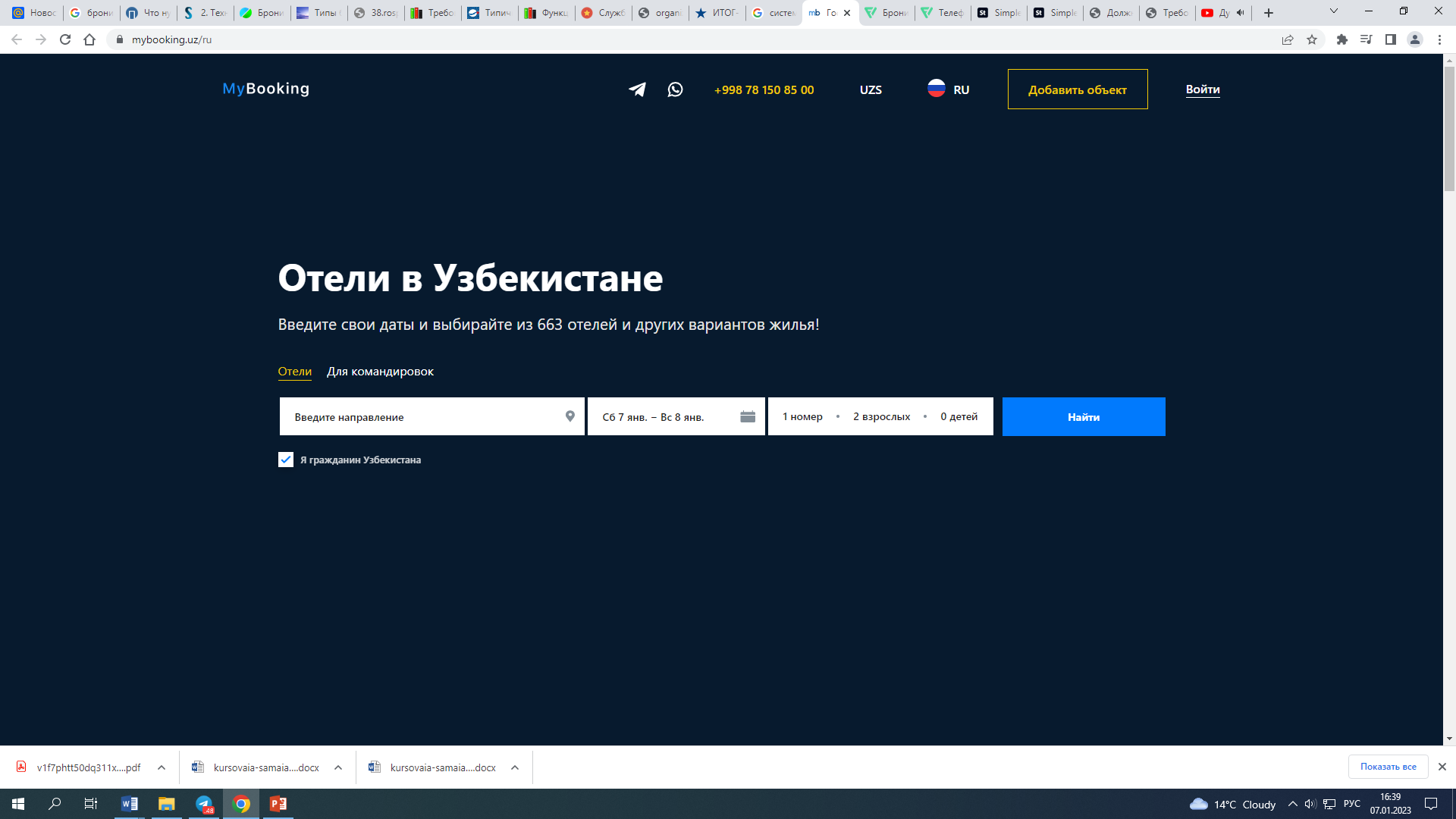 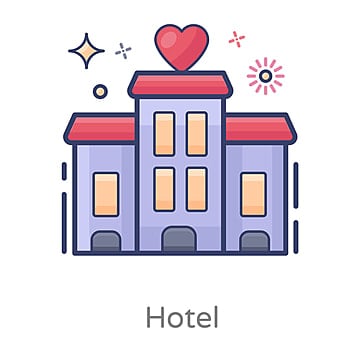 Процесс бронирования:
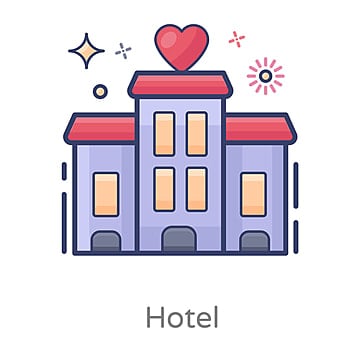 Bronlash so'rovi: tafsilotlar
kelish sanasi, kuni va vaqti;
jo'nash sanasi, kuni va taxminiy vaqti;
xona toifasi (bir kishilik, ikki kishilik, luks), odamlar soni;
xonadagi xizmatlar (vanna, dush, televizor, muzlatgich va boshqalar);
umumiy ovqatlanish xizmatlari (faqat nonushta, yarim pansion, to'liq pansion);
narx (narxni ko'rsatayotganda, mijoz nima uchun to'lashini aniq aniqlash kerak: bu xona uchun, bir kunlik turar joy uchun, har bir rezident uchun va hokazolarni anglatadimi);
kim to'laydi (familiyasi);
to'lov turi (naqd yoki naqd bo'lmagan, kompaniya orqali hisob-kitob, kredit karta);
maxsus so'rovlar (restoranda stolni oldindan bron qilish, transfer, xonada uy hayvonlari va boshqalar).
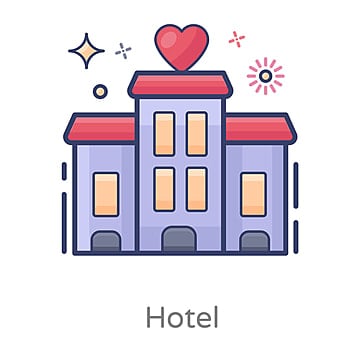 Telefon odobi: qoidalar
1. O'zingizni kutmang. Telefonni iloji boricha tezroq olishga harakat qiling. Yodingizda bo'lsin, odob-axloq qoidalari telefonni uchinchidan kechiktirmasdan ko'tarishni talab qiladi
Qo'ng'iroq (12 soniya).
 2. O'zingizni tanishtiring. Telefonni oling, salom ayting, mehmonxonani nomlang, ismingiz, qanday yordam berishingizni belgilang.
 3. Telefonda gaplashganda ham tabassum qiling. Qoida tariqasida, suhbatdoshingiz buni his qiladi. Tabassum sizning munosabatingizning belgisidir, u suhbatdoshni tinchlantiradi va unga aloqa o'rnatishga yordam beradi. Sizning kayfiyatingiz telefon orqali etkazilishini unutmang.
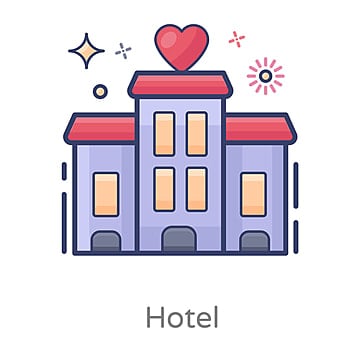 Telefon odobi: qoidalar
4. Suhbatdoshga e'tibor qarating. Har bir qo'ng'iroq qiluvchi har doim kutilgan aziz mehmondir, u bilan xushmuomala yoki sovuq bo'lmaslik shunchaki mumkin emas. Muhimi, siz QANDAY gapirasiz. Haddan tashqari holatlardan qochish kerak: juda tez yoki juda sekin gapirmaslik kerak, juda jim yoki juda baland ovozda gapirmaslik kerak, so'zlarni "yutmaslik" yoki ularni cho'zmaslik, shuningdek, xalq va jargon burilishlarini suiiste'mol qilish kerak. Ovoz ohangi faqat do'stona va mehmondo'st. Suhbatdoshga u haqiqatan ham eshitilgan va tinglanganligini tushuntirish kerak.
 5. Asosiy savollarga javob oling. Mijozdan unga qanday yordam berish haqida to'liq tasavvurga ega bo'lish uchun ularni albatta olish kerak.
6. Javoblaringizda aniq turing. Yana bir bor so'rashingiz mumkin. Suhbat oxirida uning savollariga aniq javob bering. Telefon orqali eng samarali savdo qilish uchun barcha materiallar qo'lda bo'lishi kerak.
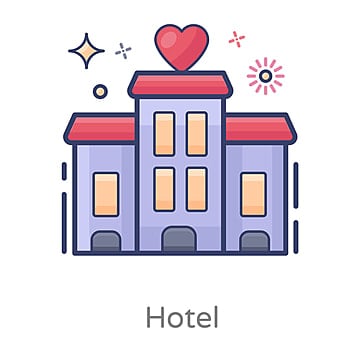 Telefon odobi: qoidalar
7. Qisqa bo'ling. Telefonda gaplashayotganda, mehmonxonaga qo'ng'iroq qilmoqchi bo'lganlar haqida unutmang va agar telefon uzoq vaqt band bo'lsa, urinishni to'xtatishi mumkin. Agar mijoz bilan suhbatingiz davomida boshqa qo'ng'iroq jiringlasa, oxirgi qo'ng'iroq qiluvchidan uning telefon raqamini so'rang va qo'ng'iroq tugagach, qayta qo'ng'iroq qiling. 
8. Mijoz bilan telefon orqali suhbat davomida unga faks yoki pochta orqali qo'shimcha ma'lumot yuborishni taklif qiling. Qo'ng'iroq uchun suhbatdoshga rahmat aytishni unutmang.

9. Mehmon bilan gaplashayotganda keraksiz harakatlar qilmaslikka harakat qiling, chunki bu nafas olishning o'zgarishi bilan seziladi va unga nisbatan e'tiborsizligingizni ko'rsatadi.
Telefon orqali xonani bron qilishda harakat algoritmi
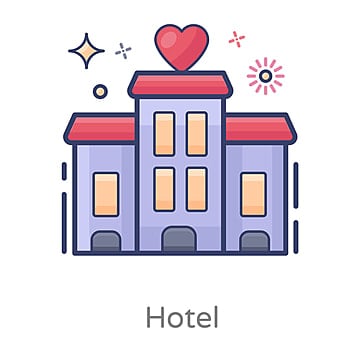 Harakat algaritmi
Xalqaro me'yorlarga ko'ra, qo'ng'iroq 4-chi qo'ng'iroqdan oldin qabul qilinishi kerak
Harakat algaritmi
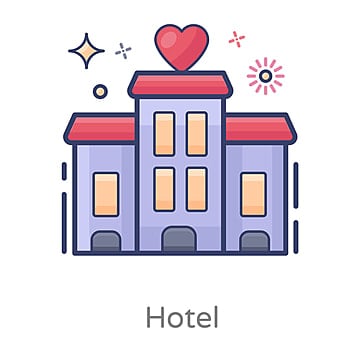 Mehmonning ismini bilib oling
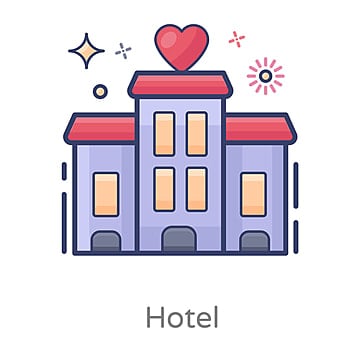 Harakat algaritmi
Bronlash turini aniqlang: individual yoki guruh. Kelish sanasi va mehmonlar sonini belgilang
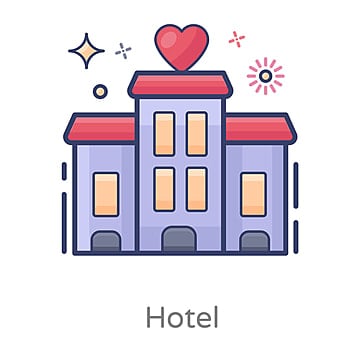 Harakat algaritmi
Xona istaklari haqida so'rang
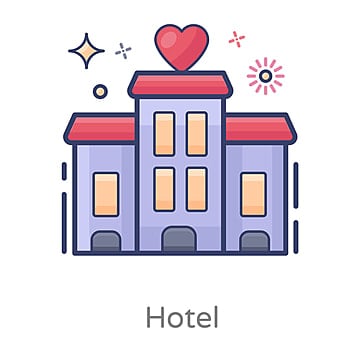 Harakat algaritmi
Mehmonga mos xonalarni taklif qiling. Ularni quyidagi tartibda tavsiflang:
Xona nomi Xonalar maydoni va soni To'shak turi Xonani rayonlashtirish Narx Agar kerak bo'lsa qo'shimcha ma'lumot
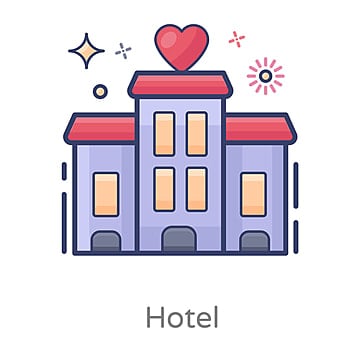 Harakat algaritmi
O'zaro savdo - o'zaro savdodan foydalaning. Mehmonxona ma'muri nafaqat xonalarni, balki boshqa bo'limlarning mahsulotlarini ham sotish mumkin bo'lgan vaziyatdan doimo foydalanishi kerak.
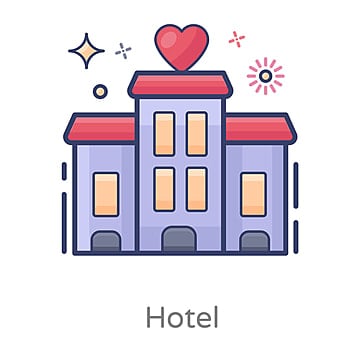 Harakat algaritmi
Bron qiling. Buning uchun ism, familiya va aloqa ma'lumotlarini olish kifoya. Mehmonxonada ro'yxatdan o'tgandan so'ng biz mehmonning qolgan shaxsiy ma'lumotlarini olamiz
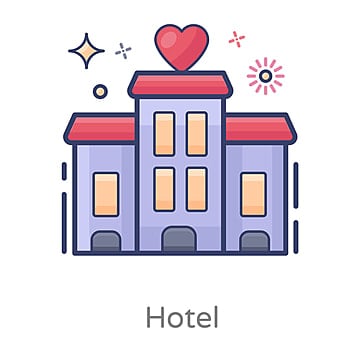 Harakat algaritmi
Mehmon bilan rejalashtirilgan ro'yxatdan o'tish vaqti haqida bilib oling, shuningdek, uni chiqish vaqti haqida xabardor qiling
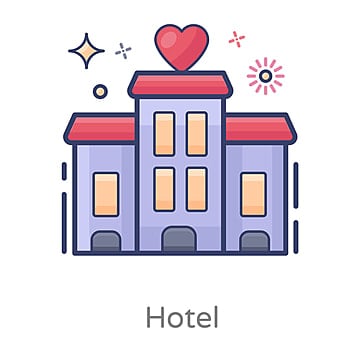 Harakat algaritmi
Mehmonga barcha bronlash parametrlarini ayting va ularning to'g'riligini aniqlang
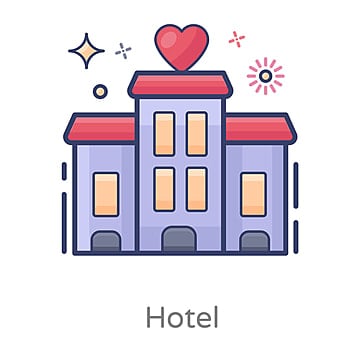 Harakat algaritmi
Bronlash qoidalari va bronni kafolatlash imkoniyati haqida gapirib bering
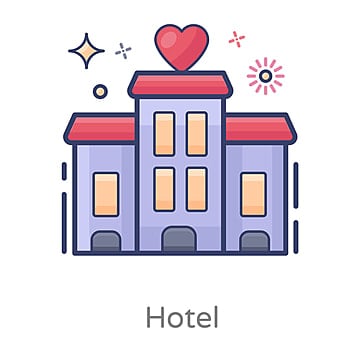 Harakat algaritmi
mehmon bilan xayrlashing
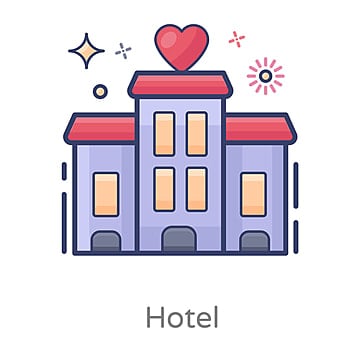 Interaktiv individual vazifa
"O'zbekiston" mehmonxonasi ma'muri Madina nomidan bron qiling.

Savollarni (dialoglarni) diqqat bilan o'qing, to'g'ri iboralar va harakatlarni tanlang.
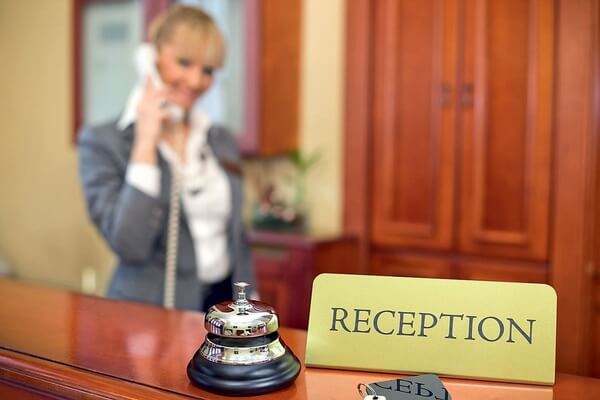 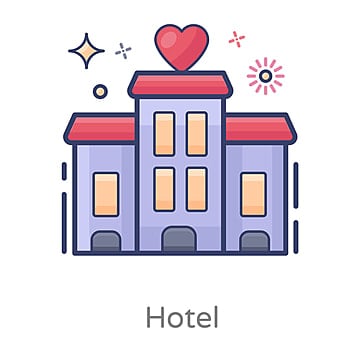 UCHRASHISH VA RO‘YXATGA OLISH
Noto’g’ri
To’g’ri
Muhim!!! Resepsiyonist mehmonni kutib olayotganda o'tirishdan ko'ra peshtaxta ortida turadi.
Bu bilan u mehmonga bo'lgan hurmatini ta'kidlaydi.
Mehmon xonasida ro'yxatdan o'tish tartib-qoidalarga qat'iy rioya qilishni talab qiladigan tartibdir.
Mehmonni ro’yxatdan o’tkazishda harakatlar algoritmi
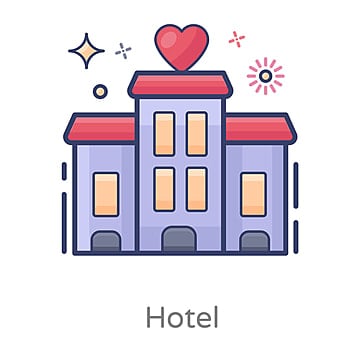 1-qadam: Mehmon bilan ko'z bilan aloqa qiling
Muhim!!!
Norasmiy iboralar: "Assalomu alaykum", "Salom", "Yaxshimisiz?" salomlashganda ishlatmaslik kerak
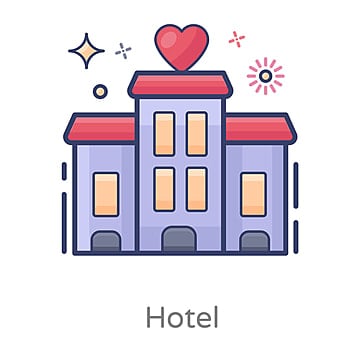 2-qadam: Mehmon bilan shaxslararo aloqada bo'ling
Mehmonning ismini so’rang. Bu shaxslararo aloqani o'rnatishga yordam beradi.
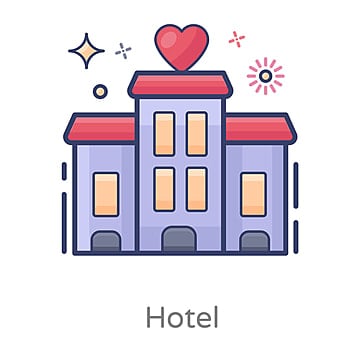 2-qadam: Mehmon bilan shaxslararo aloqada bo'ling
Mehmon xona buyurma qilganini so’rang
2-qadam: Mehmon bilan shaxslararo aloqada bo'ling
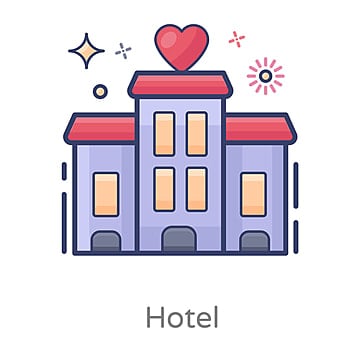 Bronlash ma'lumotlarini tekshirish va mehmonni aniqlash uchun mehmondan shaxsini tasdiqlovchi hujjatni so'rang. O'zbekiston Respublikasi hududida bunday hujjat pasport hisoblanadi
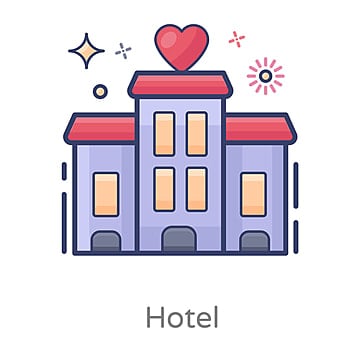 2-qadam: Mehmon bilan shaxslararo aloqada bo'ling
Mehmonning pasportining nusxasini oling
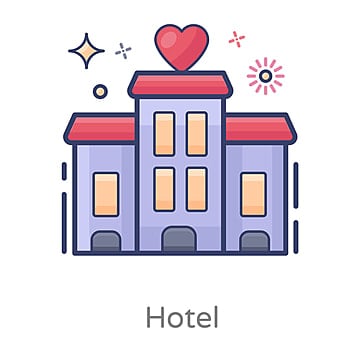 2-qadam: Mehmon bilan shaxslararo aloqada bo'ling
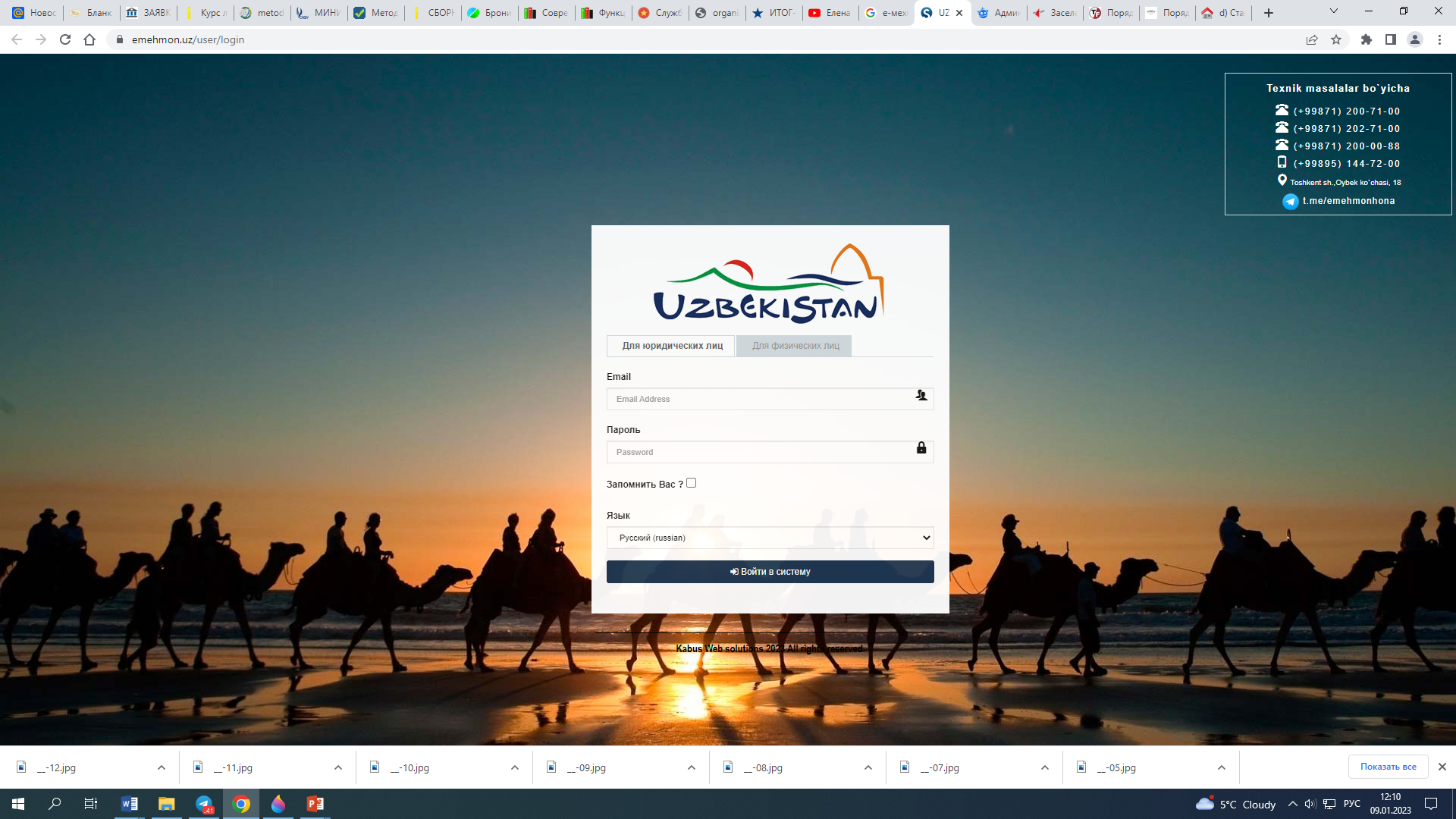 Mehmonning shaxsiy ma'lumotlarini e-mehmon tizimiga kiriting
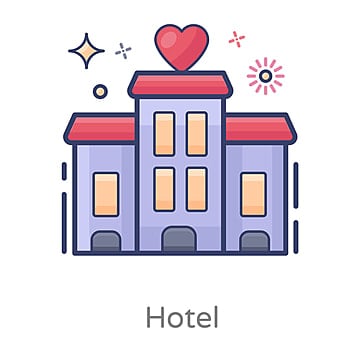 2-qadam: Mehmon bilan shaxslararo aloqada bo'ling
Mehmondan mehmonxona qoidalarini o'qib chiqishni va ro'yxatdan o'tish shaklini to'ldirishni so'rang

Muhim!!!
To'ldirilishi kerak bo'lgan maydonlarni ko'rsatish va agar kerak bo'lsa, mehmonga shaklni to'ldirishga yordam berish kerak.
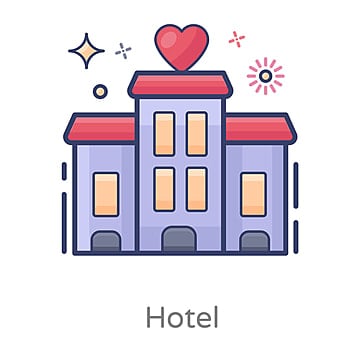 3-qadam: Raqam uchun to'lov
Mehmondan mehmonxonada qolish uchun qanday to'lashni xohlayotganini so'rang. Eng keng tarqalgan usul - kredit karta orqali

Muhim!!!
Kredit karta mehmonga tegishli ekanligiga va muddati tugamaganligiga ishonch hosil qiling
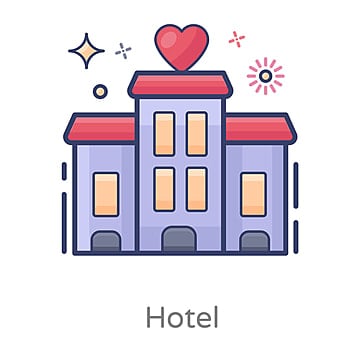 4-qadam: Kalitni berish
Mehmonga xona kalitini bering

Muhim! Mehmonga kalitni berishda administrator xona raqamini emas, balki faqat u joylashgan qavatni nomlashi kerak. Shuningdek, xona raqami mehmon kartasida ko'rsatilganligini ma'lum qilish kerak
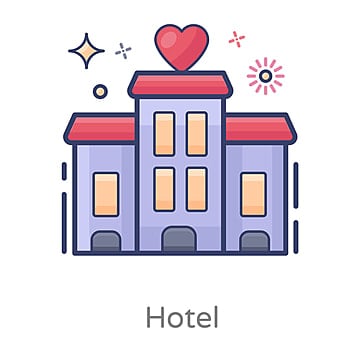 5-qadam: Mehmonni xabardor qilish
Mehmonxona haqida asosiy ma'lumotlarni taqdim eting, ya'ni: yashash narxiga kiritilgan xizmatlar, qo'shimcha xizmatlar
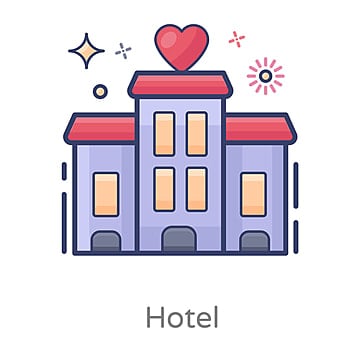 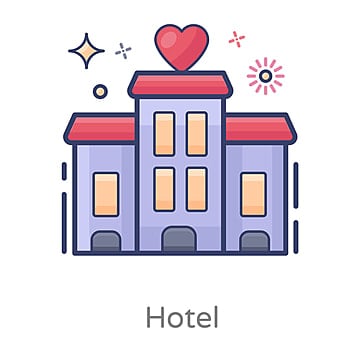 6-qadam: Ro'yxatdan o'tishni yakunlash
Mehmonlarni bagaji uchun yordam berishni taklif qiling
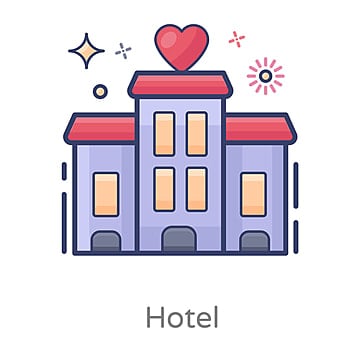 6-qadam: Ro'yxatdan o'tishni yakunlash
Mehmonda hech qanday savol yo'qligiga ishonch hosil qiling va u bilan xayrlashing
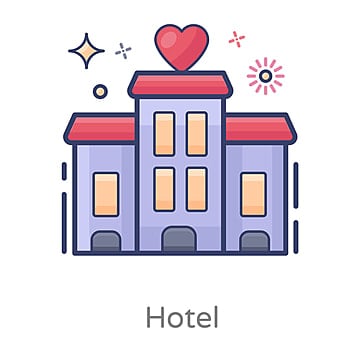 Vaqtincha ro'yxatga olishning xalqaro standartlari
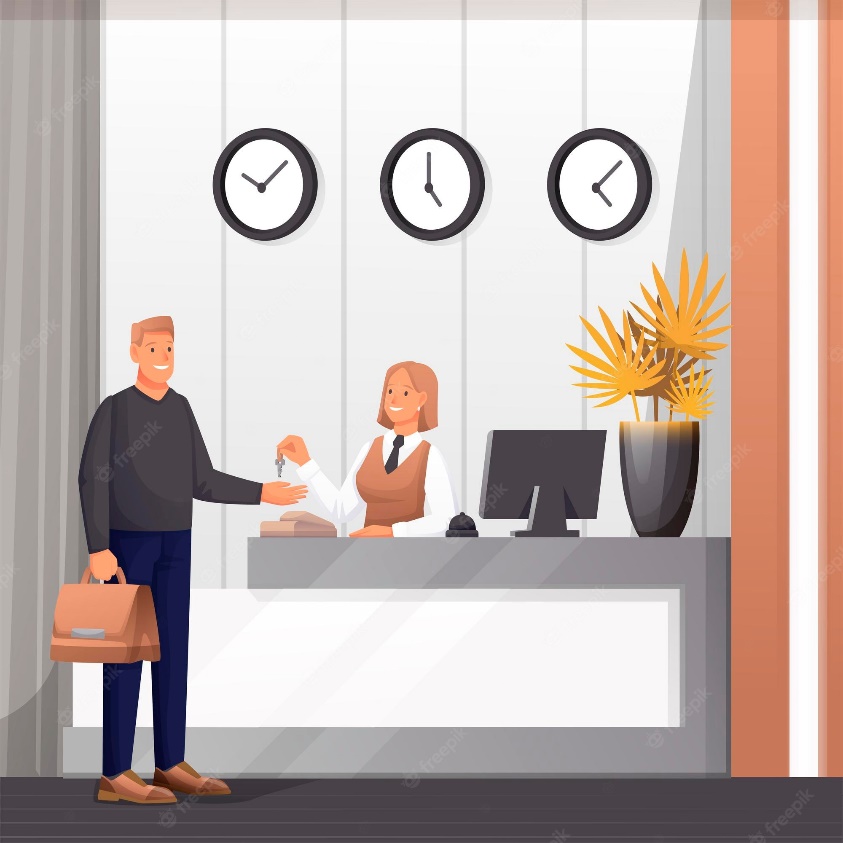 VIP mehmonlarga xizmat ko'rsatishda 3 daqiqa;
Mijozlarga individual xizmat ko'rsatish uchun 5 daqiqa;
30 kishigacha bo'lgan guruhga xizmat ko'rsatish uchun 15 daqiqa;
30 dan 100 kishigacha bo'lgan guruhga xizmat ko'rsatishda 30 daqiqa.
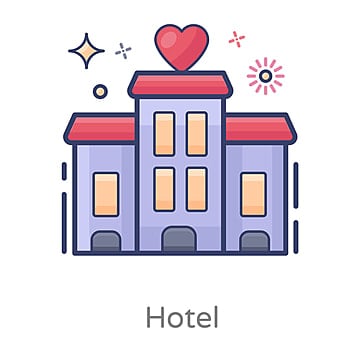 O'zbekiston Respublikasi qonunchiligi
O‘zbekiston Respublikasi fuqarosi bo‘lgan mijozlarni mehmonxonada turgan joyi bo‘yicha ro‘yxatga olish “O‘zbekiston Respublikasi fuqarolarining doimiy yashash joyi va vaqtincha bo‘lish joyi bo‘yicha propiska qilish tartibi to‘g‘risida”gi Nizomga muvofiq amalga oshiriladi. O‘zbekiston” 22.10.2018 y. 845-son 1-ilova 17-bandi Hududdagi mehmonxonalar, tibbiyot muassasalari, sanatoriylar, dam olish uylari va boshqa shunga o‘xshash tashkilotlarga kelgan fuqarolarni vaqtincha propiskadan o‘tkazish ular kelganidan keyin viloyat hokimligi tomonidan amalga oshiriladi. Ushbu muassasalar yashash muddati va kelish chastotasidan qat'i nazar, shaxsni tasdiqlovchi hujjatlar asosida amalga oshadi
E'tiboringiz uchun RAHMAT!
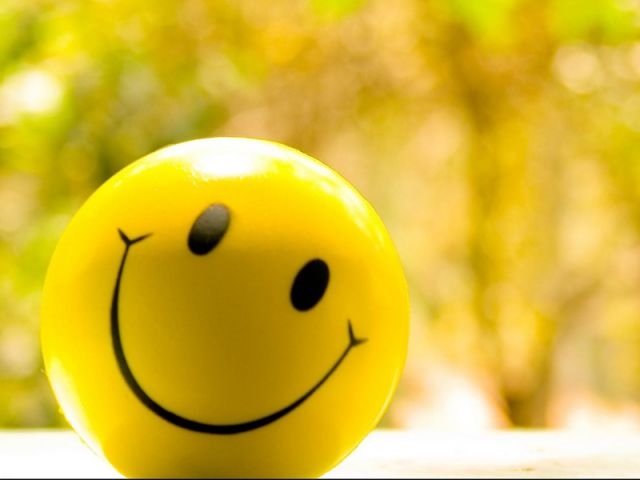